Membuat bibliografi, kutipan, dan referensi
Heri Yuliyanto
Membuat bibliografi, kutipan, dan referensi
Letakkan kursor di akhir teks yang ingin Anda kutip
Buka referensigaya>, dan pilih gaya kutipan. 

Pilih sisipkan kutipan
Pilih tambahkan sumber baru dan isi informasi tentang sumber Anda.
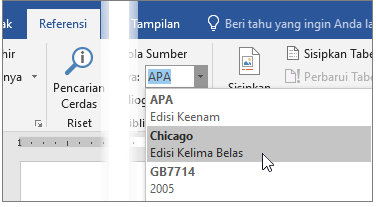 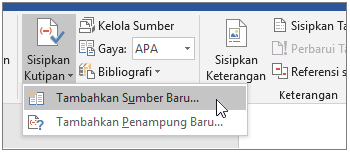 Pengutipan Ulang
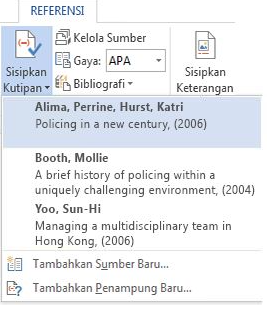 Letakkan kursor di akhir teks yang ingin Anda kutip.
Buka referensi > sisipkan kutipan, dan pilih sumber yang Anda Citing. 


Untuk menambahkan detail, seperti nomor halaman jika Anda mengutip sebuah buku, pilih opsi kutipan, lalu Edit kutipan.
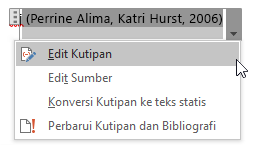 Membuat bibliografi
Dengan sumber yang dikutip dalam dokumen Anda, Anda siap untuk membuat bibliografi.
Letakkan kursor di tempat yang Anda inginkan untuk bibliografi.
Buka referensi> bibliografi, lalu pilih format.


Referensi:
https://support.microsoft.com/id-id/office/membuat-bibliografi-kutipan-dan-referensi-17686589-4824-4940-9c69-342c289fa2a5